BENEFITS OF GOING TO COLLEGETHE COLLEGE BOUND COMMITMENT
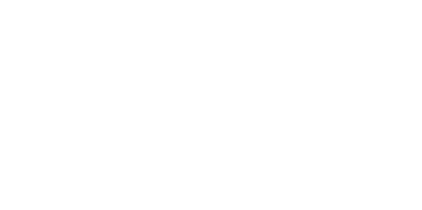 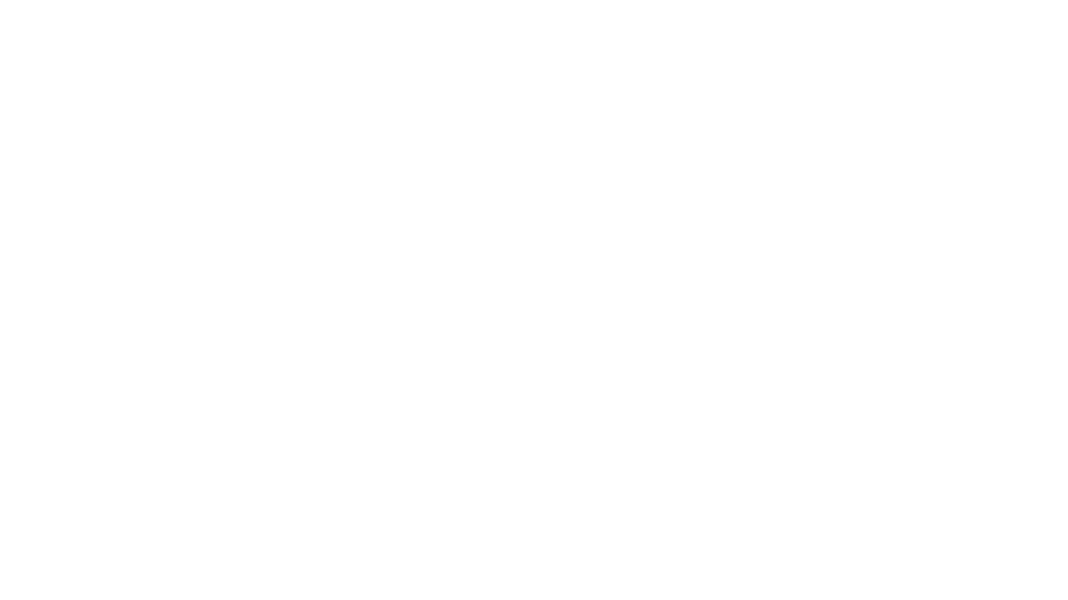 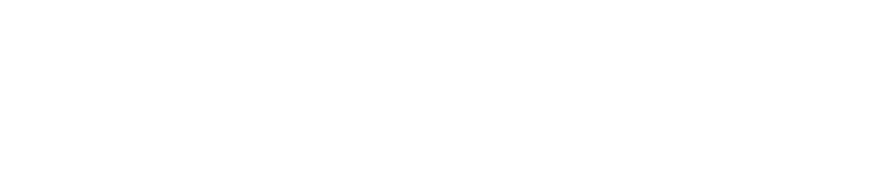 WHO DO YOU KNOW THAT WENT TO COLLEGE?
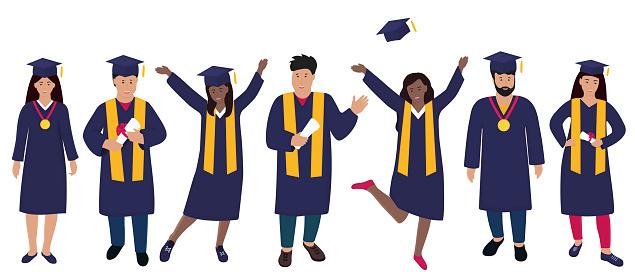 [Speaker Notes: Helpful tips: 
- You can have your audience share their answers to this question
- You can share your experience about who the first person you met/learned about who went to college was
- If you are a first generation college graduate, share that experience]
WHY SHOULD I GO TO COLLEGE?
More school = More $$$
 Getting a college degree = More jobs to choose from
 A MAJORITY of jobs in Washington will require some college
 It’s FUN and you get to meet new people from all over
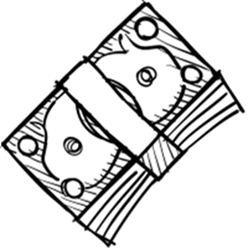 AVERAGE INCOME BY EDUCATION LEVEL
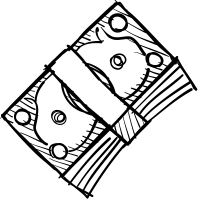 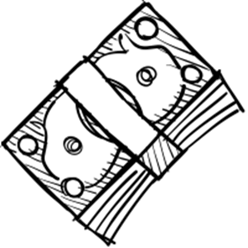 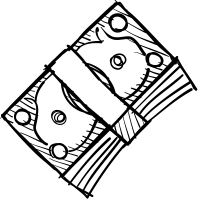 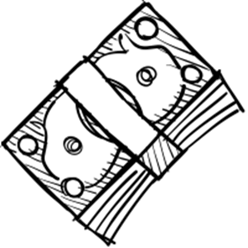 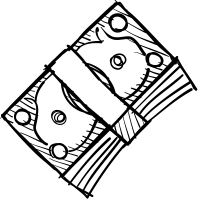 MORE SCHOOL MEANS
MORE MONEY
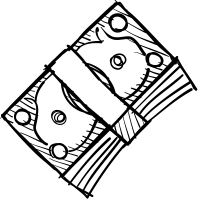 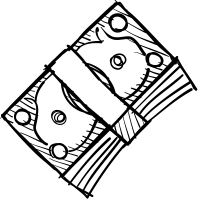 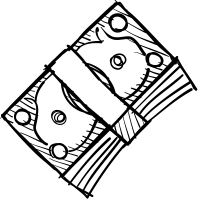 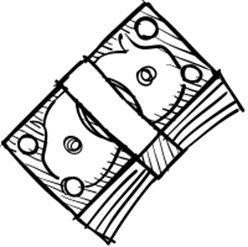 $52,260
$74,464
$35,464
$44,356
Associate’s Degree
Bachelor’s degree
High School Diploma
Less than high school
[Speaker Notes: Young adults with an associate’s degree earn an average of $10,000 more per year than those with just a high school diploma. 
How much is that in real terms? What could you buy with $10,000?
Ask students to volunteer more names of jobs. Match those jobs to the education level and average salary bracket.
Talk about the range of salaries made in jobs that require an Associate’s Degree (HVAC=45K, Telecommunications Equipment Repair Specialist=67K, RN=78K, Dental Hygienist $100+K) – these numbers still need to be vetted to show the correct salary.

Average Income by Education Level taken from the Bureau of Labor of Statistics, 2022.
(https://www.bls.gov/careeroutlook/2023/data-on-display/education-pays.htm)]
WHAT TYPES OF COLLEGES ARE THERE?
Private 2-Year Vocational /Trade College
 
Schools provide education for a specific career.
Public and Private 4-Year College
 
Schools offer bachelor’s degrees, usually completed in 4 years of full-time study.
Community and Technical Colleges (CTCs)
 
Schools that offer associate’s degrees and certificates including specific trades
APPRENTICESHIP JOBS
Pipe Fitter
Cement Mason
Flagger
Painters
Electrician
Fire Fighter
Truck Driver
Welder
Aircraft Mechanic
Automotive Mechanic
Brick layer
Carpenter
MORE SCHOOL MEANS 
MORE JOB OPTIONS
ASSOCIATE DEGREE JOBS
Computer Support
Web Developer
Registered nurse
Cybersecurity
Culinary arts
Paralegal
Dental hygiene
Cosmetology
Physical Therapist
Radiologic Tech
Electrical Drafter
Electronic Engineer
BACHELOR DEGREE JOBS
Editor
Foreign Services Officer
Market Researcher
Social Worker
Marketing Exec
Writer
Community Organizer
Teacher
Marine Biologist
Chemical Engineer
App Developer
Lawyer
HOW DO I PAY FOR COLLEGE?
MYTH: I can’t go to college because it’s too expensive.
FACT: Financial Aid can help you pay for college. Financial Aid resources include any scholarship, grant, work study or loan offered to help meet your college expenses.
TYPES OF FINANCIAL AID
1
SCHOLARSHIPS: Money awarded based on academic or other achievement.
2
GRANTS: A form of gift aid, usually based on financial need.
WAYS TO PAY FOR COLLEGE
3
WORK STUDY: A program that allows students to work on or off-campus to earn money.
4
LOANS: Money you borrow and repay over time, with interest added in most cases.
WHAT IS  COLLEGE BOUND?
Early commitment of state financial aid, like the Washington College Grant, to eligible 7th and 8th and some 9th grade students. Not sure if you’re enrolled? Check with your counselor! 
Combines with other state financial aid to cover the average cost of tuition (at public college rates), some fees, and a small amount for books = commitment of funds.
[Speaker Notes: College Bound is an early commitment of state financial aid, like the Washington College Grant, to eligible students.

Are you interested in health care? Construction? Video game design? Running a business? Whatever your career goals, College Bound can help you attend and pay for the school that is right for you! 

College Bound is an early commitment of state financial aid, like the Washington College Grant, to help pay for your education after high school. The amount of money you receive is based on average tuition (at public college rates), some fees, and a small amount for books. You can use College Bound to help pay for your education at over 65 participating colleges, universities, and technical schools in Washington.]
ENROLLING IS A TWO-STEP PROCESS…
1.
Be eligible for free and reduced-price lunch in 7th, 8th, or newly eligible in 9th grade (foster youth are eligible through high school graduation).
WHO CAN GET COLLEGE BOUND?
STEP
Eligible students will be automatically enrolled.
2.
Fulfill the College Bound Pledge.
STEP
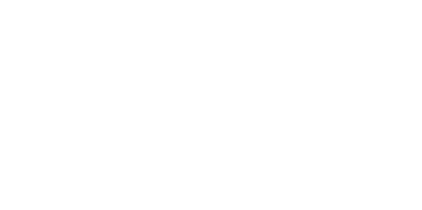 Meet income requirements; verified by the college using information from FAFSA or WASFA.
Be accepted to and attend an eligible college within one year of graduating high school.
[Speaker Notes: In order to receive College Bound, you had to complete an application, or you were automatically enrolled in middle school. If you have questions about whether you have a complete College Bound application contact your counselor or Washington Student Achievement Council at collegebound@wsac.wa.gov.

Please note: The class of 2026 is the first completely auto-enrolled class.]
THE COLLEGE BOUNDPLEDGE:
Beginning fall 2023, there is NO HIGH SCHOOL GPA requirement to receive CB for students who plan to attend a community college or technical school. 

Graduate from a Washington State high school with a 2.0 GPA or better if students plan to attend a four-year public or private college right after high school. 
Have no felony convictions.
Be income eligible, verified with information from the FAFSA or WASFA.
Enroll in an eligible college within one year of high school graduation.
NEW!
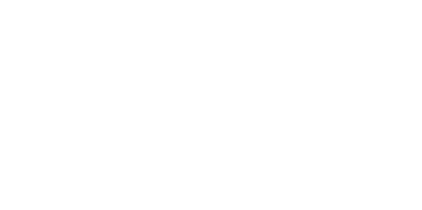 [Speaker Notes: We want to make sure that you meet all the requirements so that you are able to receive all your scholarship.  In order to remain eligible, you need to complete all of the following pledge requirements.

After being enrolled in middle school, eligible students must fulfill the College Bound requirements:
 
NEW: Beginning fall 2023, there is no high school GPA requirement if you who plan to attend a community college or technical school. 
Graduate from a Washington State high school with a 2.0 GPA or better if you plan to attend a four-year public or private college right after high school.
Have no felony convictions.
Be income eligible, as determined by your college using the information from your FAFSA or WASFA. You can view current income requirements for the CBS by visiting wsac.wa.gov/college-bound#income-eligibility-to-receive-cbs 
Get accepted to and go to one of the over 65 participating colleges or universities or programs within one year of graduating high school. Visit wsac.wa.gov/sfa-institutions for a complete list of eligible schools]
CB award amounts are based on what type of college you go to. 

Most of your CB commitment will be funded by the Washington College Grant.

The award amounts are based on:
HOW MUCH WILL I GET?
COLLEGE BOUND COMMITMENT $
AVERAGE COST OF TUITION
(public rates)
A SMALL AMOUNT FOR BOOKS
SOME 
COLLEGE 
FEES
[Speaker Notes: Here you can see what is covered by College Bound. Keep in mind that each College Bound award may be different for everyone and in some cases, CB funds can help with other costs if other aid has already covered tuition. The scholarship is based on you, the type of college you go to, and your financial need from year to year. While not ALL college costs are covered by College Bound, other financial aid (such as grants (Pell), work-study, loans, and scholarships) may assist in helping you pay for other college expenses such as housing, meals, and transportation.

Most of your CB award amount will actually be from the Washington College Grant.]
There are over 65 colleges, universities, and technical schools where you can use College Bound
WHERE CAN YOU USE IT?
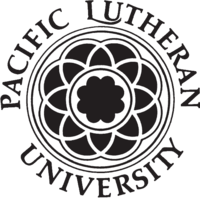 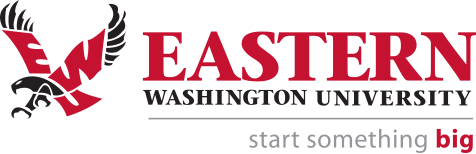 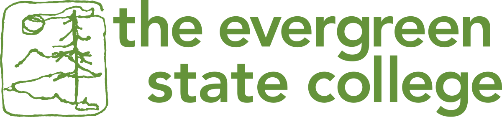 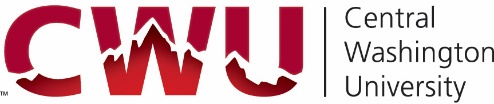 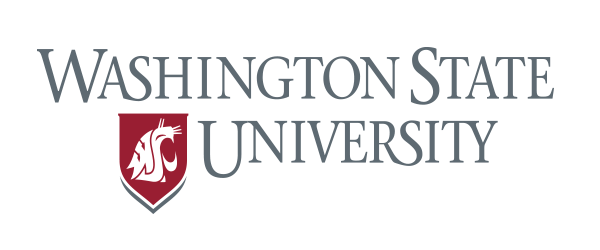 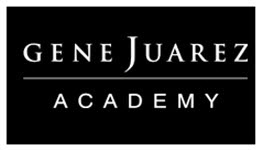 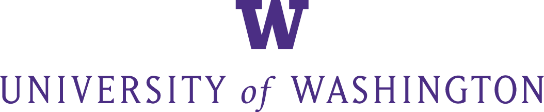 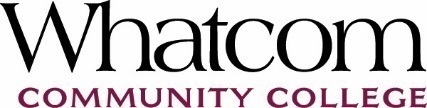 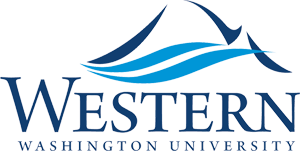 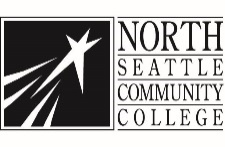 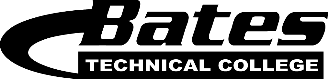 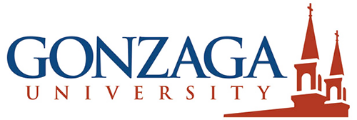 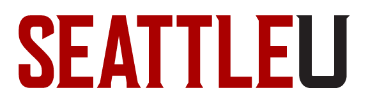 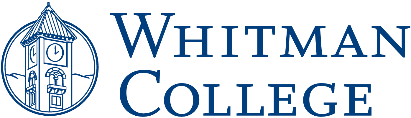 And more... You can find a list online at www.wsac.wa.gov/sfa-institutions
[Speaker Notes: Now that you know that College Bound can help you pay for college, you probably want to know where you can use it. There are over 65 2 and 4-year public and private colleges, universities, and technical programs that accept College Bound in Washington state. This means that you can attend schools like (please replace with schools that are relevant to your region) the University of Washington, Central Washington University, North Seattle Community College, or the Gene Juarez Academy! This means that you have a LOT of choices in Washington and all these colleges will help you start a career that you are interested in and will enjoy.

Please see the list of eligible institutions if you add or delete colleges: https://wsac.wa.gov/sfa-institutions]
A:
PREPARE

Be sure you take the right courses for graduation and college admission.
WHAT’S NEXT?
B:
PLAN

Explore different school and job options with your counselor.
C:
FULFILL

Be sure you review the pledge requirements to receive 
College Bound
APPLY

Apply in your senior year to eligible colleges and for financial aid with either the FAFSA or WASFA.
[Speaker Notes: Refer back to slide 11 for pledge requirements]
Must enroll in college within 1 year of high school graduation.
Must be used within five year of HS graduation (Class of 2024’s CB funds expires in 2029).
College Bound is a four-year commitment (12 quarters/8 semesters).
Be “in good standing” with your college to maintain scholarship (GPA, honor code, etc.).
File the FAFSA or WASFA every year - Income eligibility is checked each year of college.
NEED TO KNOW:
THERE ARE REQUIREMENTS BUT THERE’S ALSO 
FLEXIBILITY!
[Speaker Notes: (Bullet 1) Even 1 earned credit meets this requirement. Running start meets the enrollment deadline but does NOT take away from the ability to use the full scholarship amount and time allotment.

(Bullet 2) Bachelor's degree is the highest degree you can earn using the College Bound funds. 

(Bullet 3) College Bound is a four-year commitment (8 semesters or 12 quarters) that must be used within five years of high school graduation. For example, if you graduate in June 2024, you have until June 2029 to earn your certificate or degree. It is to your advantage to complete your bachelor’s degree within four years. 

(Bullet 5)  If you are not income eligible one year then you may be income eligible the following year.]
High School Students:
STAY
CONNECTED!
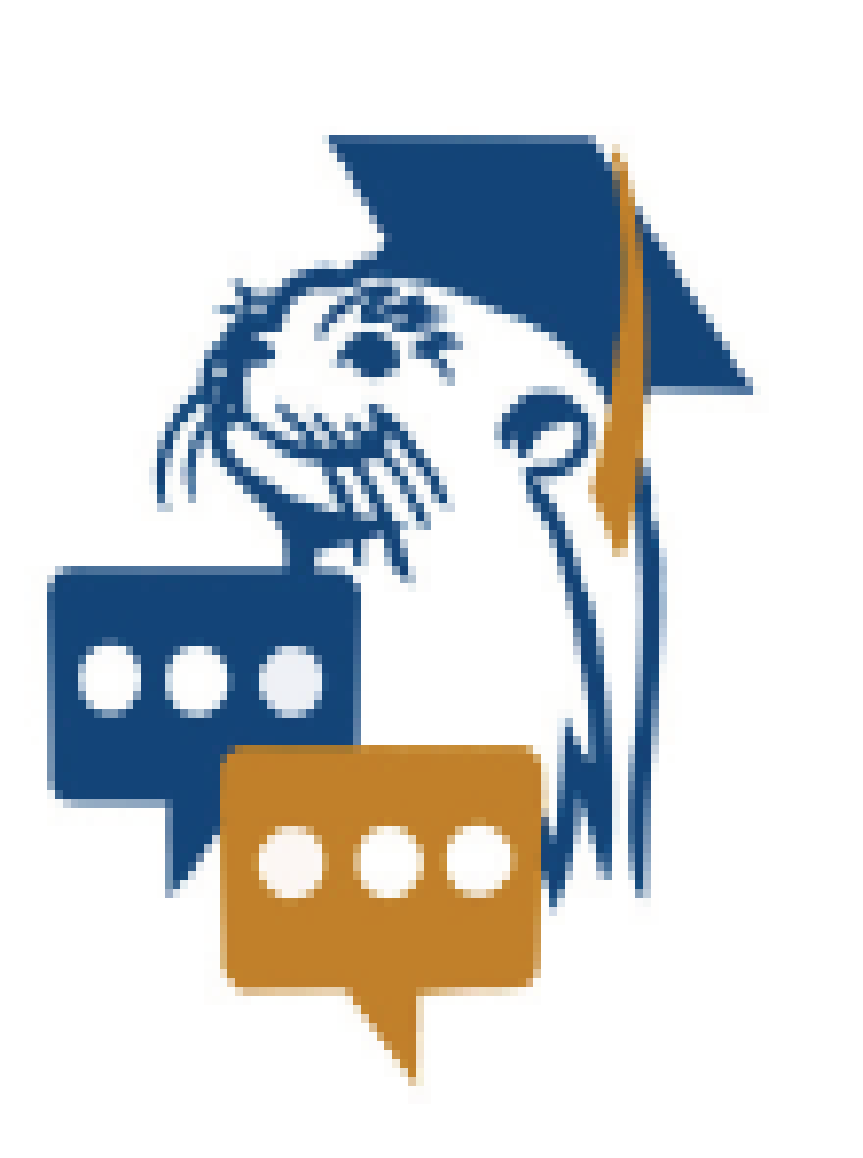 HAVE A QUESTION ABOUT FINANCIAL AID?

OtterBot is a free texting service designed to help high school students with financial aid and college access information. Students can access OtterBot via text message 24 hours a day, seven days a week.

Text 360-928-7281 and say, 
“Hi Otter!” if you’re not already getting messages.
WERE YOU ENROLLED FOR COLLEGE BOUND IN 7TH, 8TH, OR 9TH GRADE?

WE NEED YOUR CURRENT CONTACT INFO! USE THIS QR CODE. IT ONLY TAKES A MINUTE.
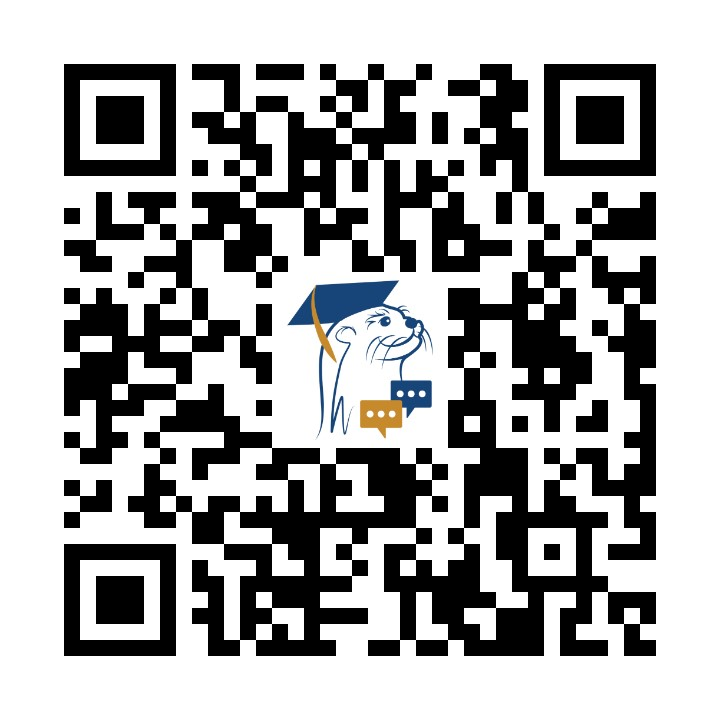 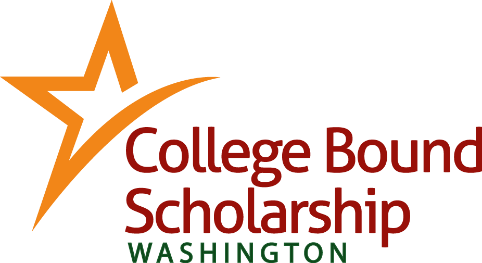 [Speaker Notes: The Contact Info Form link is also available here: bit.ly/cbcontactstudppt]
CONTACT INFORMATIONNot sure if you’re enrolled? Check with your counselor!
Phone:
1-888-535-0747 
Option 1 
Email: collegebound@wsac.wa.gov
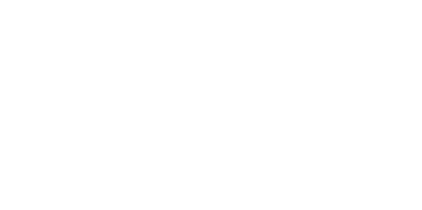 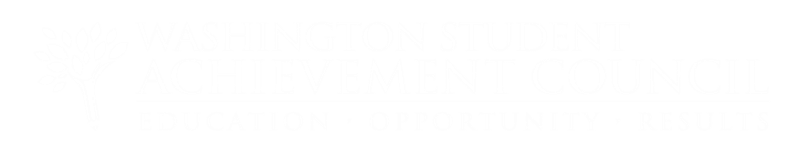